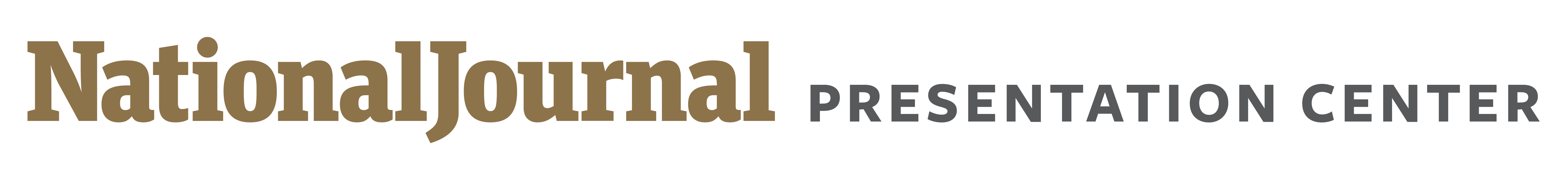 Voter registration laws in effect in 2017
A breakdown of voter registration and voter ID laws by state
August 29, 2017

Producer 
Adriana Morton

Director 
Alistair Taylor
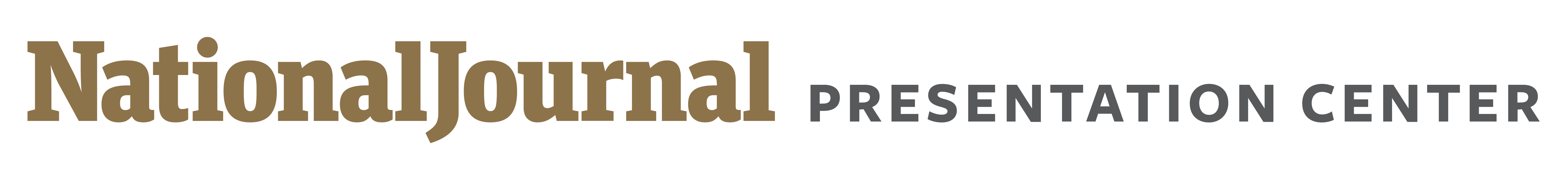 VOTER ID LAWS
Seven states require voters to present a photo ID to cast a ballot
Wisconsin
2011 voter ID law scaled back by Federal District Court Judge James Peterson, who ruled parts of the law unconstitutional. He ordered the state to make photo IDs more easily available and to accept a wider range of student IDs at the ballot box
Voter identification laws in effect in 2017
■ ID requested; photo not required     
■ Photo ID requested     
■ Strict non-photo ID     
■ Strict photo ID     
■ No document required
WA
ME
MT
ND
VT
OR
MN
NH
MA
ID
SD
NY
WI
MI
RI
WY
CT
PA
IA
NJ
NE
NV
OH
DE
IN
UT
IL
DC
WV
CO
MD
CA
VA
KS
MO
KY
Texas
Voter ID law was found in violation of the Voting Rights Act by a court of appeals. Now voters without ID must sign a declaration of citizenship and provide proof of residence
NC
TN
AZ
North Carolina
Federal Court of Appeals struck down the voter ID law that required voters to present photo identification among other restrictions
OK
AR
NM
SC
GA
MS
AL
LA
TX
AK
FL
HI
Sources: National Conference of State Legislatures, “Voter Identification Laws in Effect in 2017,” Voter Identification Requirements | Voter ID Laws, April 11, 2016; Matt Ford, “Wisconsin’s Voting Laws Struck Down,” The Atlantic, August 1, 2016; Michael Wines, Alan Blinder, “Federal Appeals Court Strikes Down North Carolina Voter ID Requirement,” NY Times, July 29, 2016.
August 29, 2017  |  Madelaine Pisani, Katharine Conlon and Adriana Morton
2
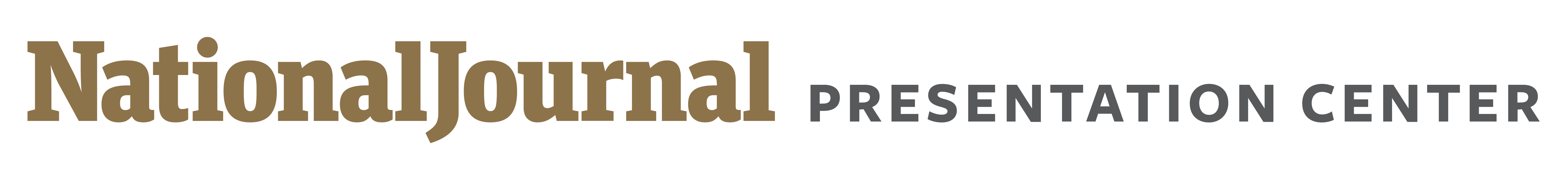 VOTER REGISTRATION
15 states and DC currently allow same-day registration
Same-day voter registration
■ States with Election Day registration          
■ States with only same-day registration		
■ Election Day registration enacted in 2018
13 states allow registration on Election Day, while Maryland and North Carolina allow same-day registration only during an early voting period
WA
ME
MT
ND
VT
OR
MN
NH
ID
SD
NY
WI
WY
MI
PA
IA
NE
NV
OH
UT
IL
IN
MA
WV
CO
VA
CA
KS
MO
RI
KY
NC
CT
TN
AZ
OK
AR
NM
SC
NJ
MS
GA
AL
DE
TX
AK
LA
MD
DC
FL
HI
Sources: “Same Day Voter Registration,” National Conference of State Legislatures, July 27, 2017.
August 29, 2017  |  Adriana Morton
3
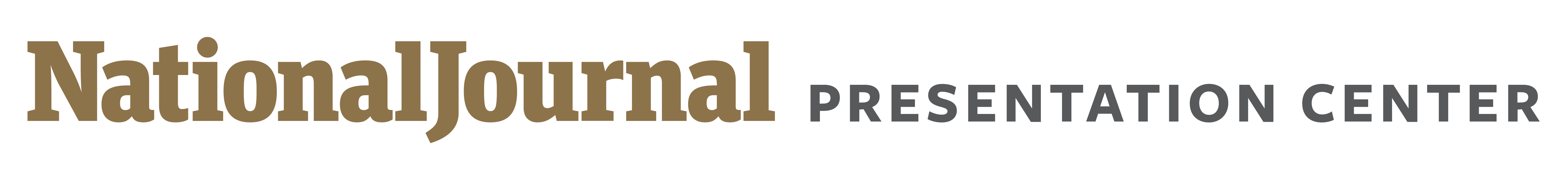 VOTER REGISTRATION
10 states and DC currently have automatic voter registration and 30 more are considering legislation in 2017
Automatic voter registration legislation in 2017
■ States that have enacted AVR laws          ■ States considering AVR legislation
WA
ME
MT
ND
VT
OR
MN
NH
ID
SD
NY
WI
WY
MI
PA
IA
NE
NV
OH
UT
IL
IN
MA
WV
CO
VA
CA
KS
MO
RI
KY
NC
CT
TN
AZ
OK
AR
NM
SC
NJ
MS
GA
AL
DE
TX
AK
LA
MD
DC
FL
HI
Sources: “Automatic Voter Registration,” Brennan Center for Justice, August 28, 2017.
August 29, 2017  |  Adriana Morton
4
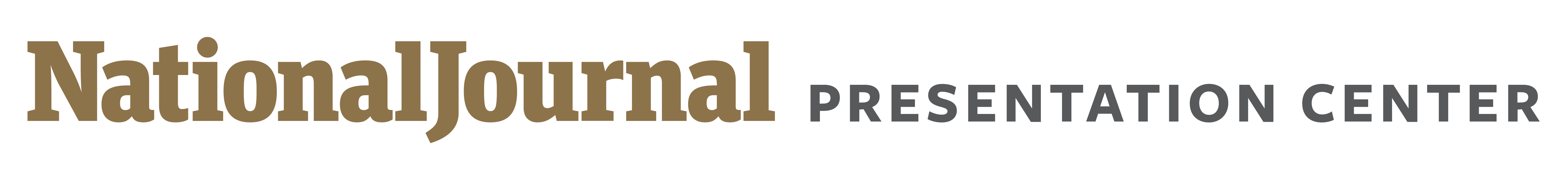 VOTER REGISTRATION
Expanding voter registration has increased Democratic registration and mainly occurs in Democratic states
Only two states with Republican governors have implemented automatic voter registration
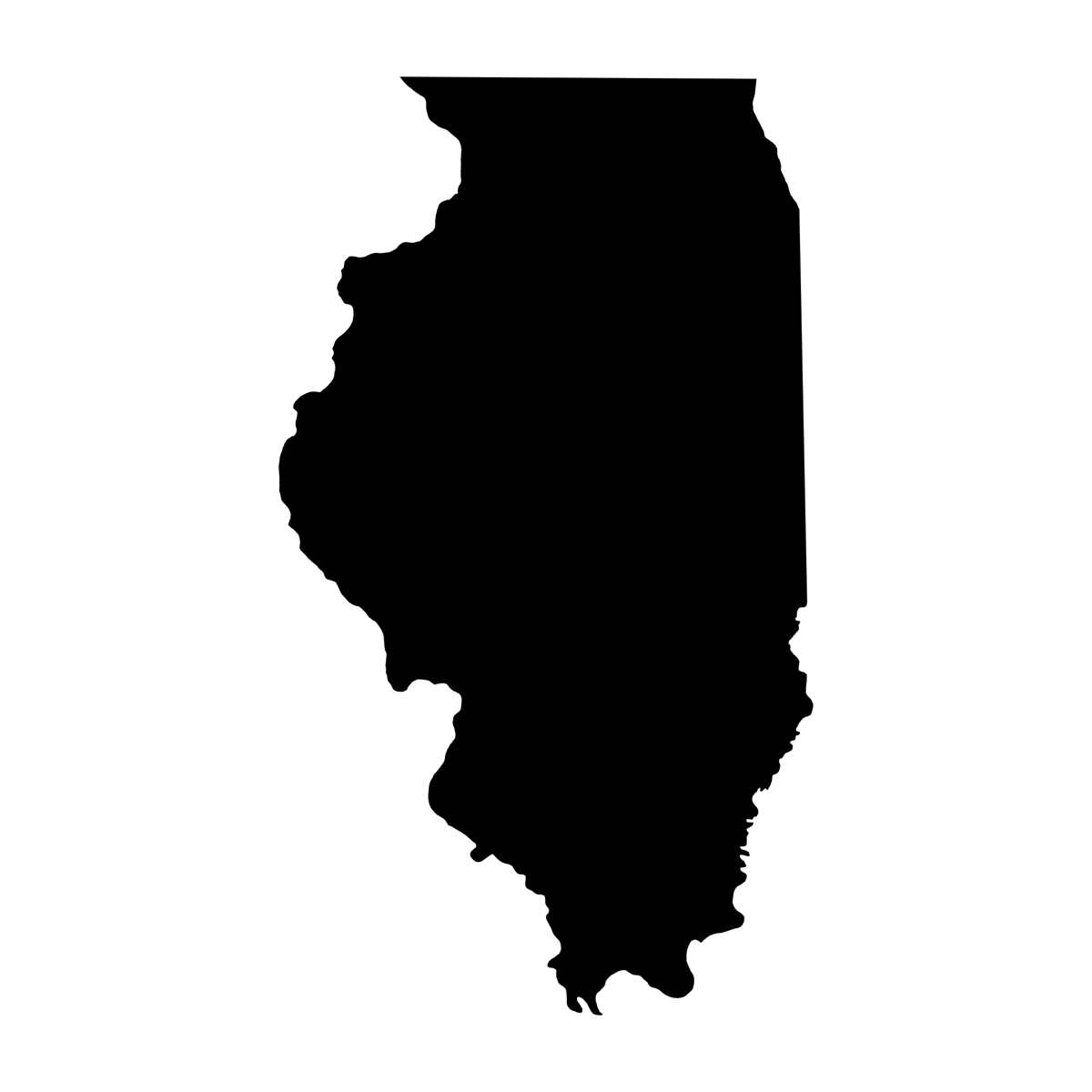 Illinois
Governor Bruce Rauner signed an automatic voter registration law on August 28, 2017. He vetoed AVR legislation earlier in 2017 over concerns of increased voter fraud
All new voters registered in 2016, by party
Percentage of new registered voters
Georgia
Under Republican Governor Nathan Deal, Georgia implemented administrative changes allowing for  automatic voter registration in 2016. Georgia currently has 3 AVR bills in the state legislature
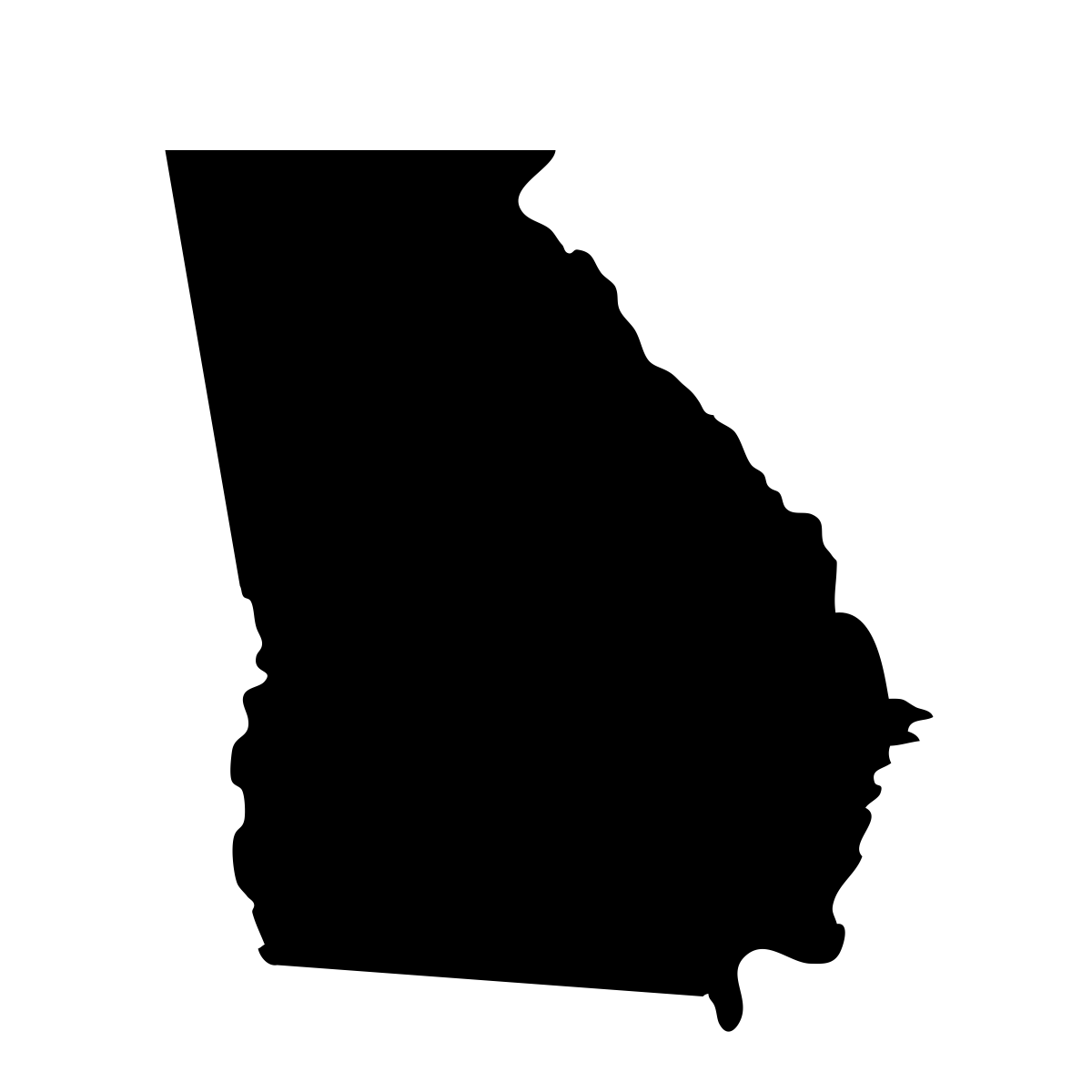 Oregon’s model program
Oregon was the first state to pass AVR legislation in March 2015, and this law has become the model for other states implementing AVR
Their program requires individuals to “opt out” rather than “opt in,” meaning that they will be automatically registered to vote whenever they interact with certain government agencies unless they specifically request to not be registered
Sources: Shane Coldmacher, “America hits new landmark: 200 million registered voters,” Politico, October 19, 2016; Stanley Dunlap, “Georgia elections offices swamped with voter registrations,” The Telegraph,” May 1, 2017; Maria L. La Ganga, “Under new Oregon law, all eligible voters are registered unless they opt out,” LA Times, March 17, 2015.
August 29, 2017  |  Adriana Morton
5
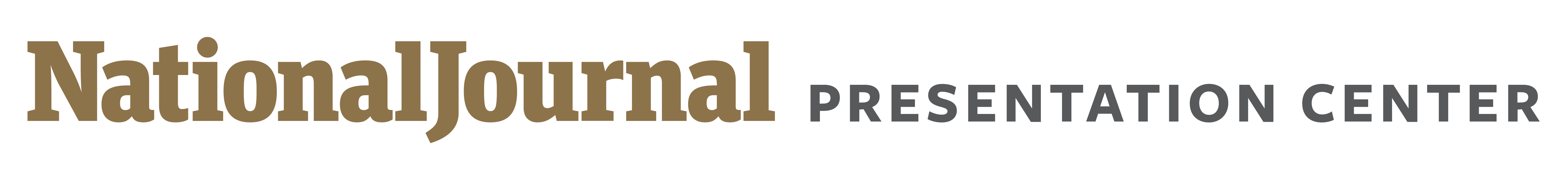 VOTER REGISTRATION
Of eligible voters who are not registered, 16% were asked to register by government officials
Who asks unregistered voters to register to vote?
Government agencies participating in AVR
Every state that has automatic voter registration, except Alaska, uses the DMV to register individuals
Alaska uses an individuals application to the permanent fund dividend, which is available to residents living in Alaska for over a year, to provide automatic voter registration
In addition to the DMV, Rhode Island allows other government agencies to provide information for voter registration
Pew Voting Frequency Survey
■ Candidate/political group
■ Religious group		
■ Civic organization
■ Friend/family
■ Government official (DMV)	
■ School
■ Never been asked
Why don’t eligible citizens register to vote?
Pew Voting Frequency Survey
AVR attempts to address these issues by removing any time, convenience or knowledge barriers to registering to vote
Sources: “Why Are Millions of Citizens Not Registered to Vote?” Pew Charitable Trusts, June 21, 2017; “Automatic voter registration,” National Conference of State Legislatures, July 19, 2017.
August 29, 2017  |  Adriana Morton
6